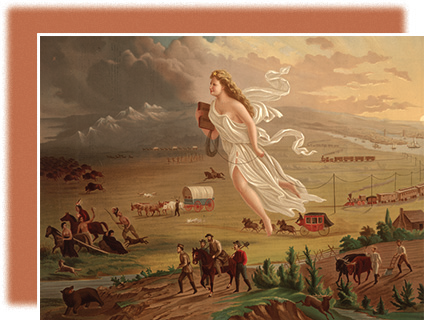 Ethnic Studies Department Meeting
Tuesday October 15, 2024
Agenda
Fall Enrollment and Scheduling
Committee Membership
Curriculum and Courses
SLO Updates
Faculty Search - Part-Time
Full-Time Faculty Position Request
Evaluations
Updating Pathways
Study Abroad
Fall Enrollment and Spring Scheduling
Committee Membership
Division Council – Xocoyotzin Herrera
Load Committee – Taka Tanaka
BSS Division Curriculum Committee – Amina Humphrey
BSS SLO Committee – Xocoyotzin Herrera
Annual Plan – Xocoyotzin Herrera
Conference Committee – Taka Tanaka
Curriculum - Amina
Review
Ethnic Studies 1 - Taka
New Courses
Ethnic Studies 9 – Intro to Asian Pacific Islander DESI American Studies
Waiting on CSU and IGETC approval
Ethnic Studies 1H - Taka
Intro to African American Studies - Amina
c) Degrees – ADTs?  Chicano Studies ADT requires Chicana/Latina in Contemporary Society Course
SLO Assessment
Spring 2024 Assessments
All completed and entered.  Thank you!

Fall 2024 Assessments
ESTU 1 SLO 2 Xocoyotzin
ESTU 3 SLO 2 Xocoyotzin
ESTU 5 SLO 2 Xocoyotzni
SSCI 101 SLO 2 Felipe Leon and Sandra Uribe
SSCI 103 SLO 2 Amina
Part-time and Full-time Faculty Searches
Full-Time Faculty Position Request
Ranked 5th by Division Council (Psyc, Anthro, HDEV, Hist, Ethnic Studies)
Amy Himsel – BSS Faculty Rep
College committee submitted rankings last week
Results in next week or two
President will decide before Thanksgiving

Part-Time Faculty Search – 3 new part-time colleagues teaching 6 sections.
Faculty Evaluations
Everyone who is being evaluated or is evaluating should have received and email from Cecelia.  Let Cecelia and I know if you get an email from Trakstar that is incorrect.
Updating the Ethnic Studies Pathways
Due Date:  End of Semester

Please: 

Review your degree and see if any changes are needed.

Review the order of courses and indicate any changes (please keep transfer-level Math and English in the first year).

Narrow down the choices for all the green and yellow boxes to 3-4 choices. 

Review the course information provided by the Dean to inform your decisions.
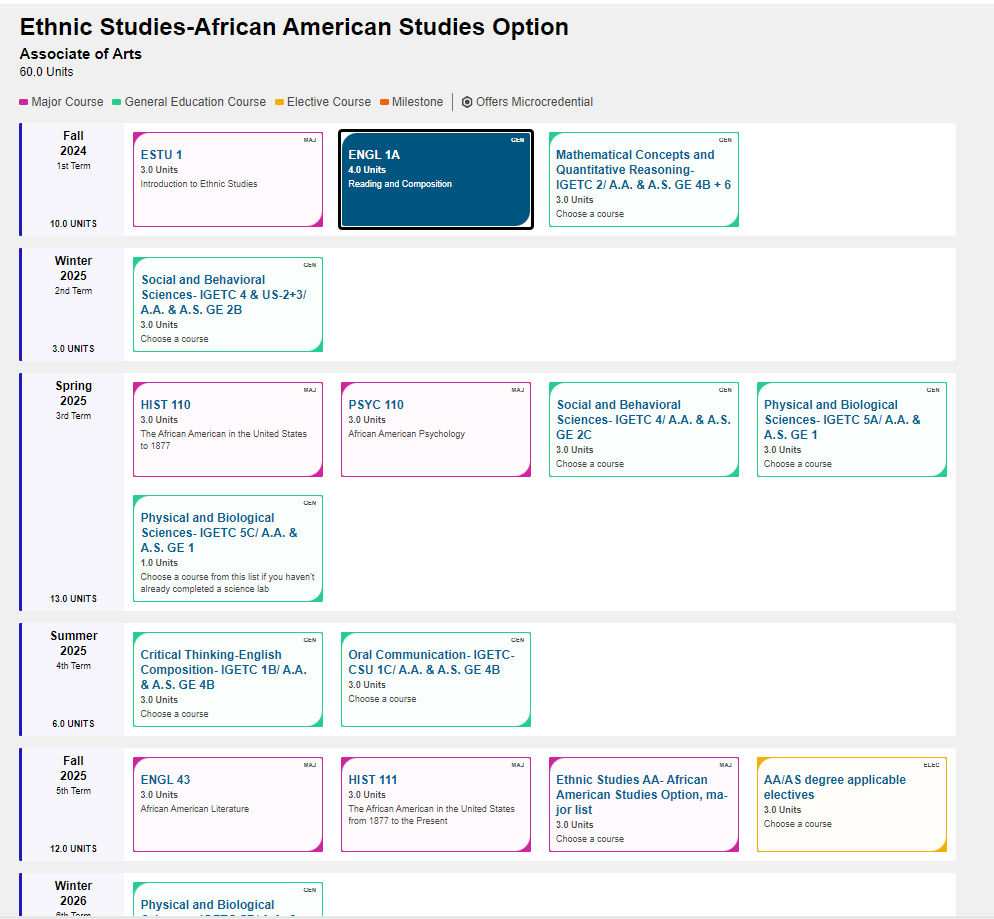 Updating the Pathways
Study Abroad